ESCUELA NORMAL DE EDUCACIÓN PREESCOLAR







Lic. Eduarda Maldonado Martínez 
Optativa 
Moed Villalobos Durán
Adriana Ferre Badillo 
Andrea Navarro Martínez 
N° de lista 19, 6, 14 

Competencias de Perfil de Egreso 
Utiliza recursos de la investigación educativa para enriquecer la practica docente expresando su interés por la ciencia y  la propia investigación. 
Actúa de manera ética ante la diversidad de situaciones que se presentan en la práctica docente.

Competencias de Unidad I I
Analiza la problemática educativa con base en su conocimiento del contexto estatal y de los indicadores educativos para tomar decisiones que orienten su desempeño docente.
Asume críticamente las responsabilidades establecida en el marco normativo para orientar su  ejercicio profesional. 

10  de diciembre de 2019      Saltillo, Coahuila
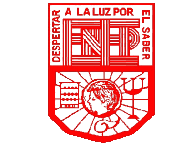 Jardín de niños
EUROPA
Dirección: Privada s/n, Europa. Saltillo C.P.25022. Entre calle Polonia  e Inglaterra
Sostenimiento: Estatal
Clave: 05DJN02286W                                                         Teléfono: 8444169252
DIRECTORA: Cinthia Rodríguez Coronel
Gestiona los recursos del jardín a la par con la sociedad de padres de familia. Organiza actividades para la actualización docente y mensualmente realiza los cronogramas de las actividades a realizar.  Gestiona diversas actividades que favorecen las competencias digitales y un aprendizaje contextual.
SOCIEDAD DE PADRES DE FAMILIA
GRUPOS:
1° “A”            Patricia Baltierrez Gonzales 
1° y 2° “B”    Maestra. Zulema Patricia de la Rosa Nájera
2° y 3° “A”           Maestra. Silvia María Ramos López 
3° “B”       Maestra. Guadalupe Cristina López Hernández
TRABAJADORES MANUALES
1.Cocinera: Se encarga de los diferentes alimentos que se realizan durante la jornada de trabajo, para los alumnos que pagan la cuota. 
2.. Intendente: encargada de la limpieza general del jardín de niños, aulas, patios, baños y las diferentes salas. 
3. Intendente: Es el encargado reparar y arreglar situaciones que ocurran en el plantel. 

APOYO PEDAGÓGICO
Maestra de educación especial.
Psicóloga
Apoyo del lenguaje

EDUCACIÓN FÍSICA
Maestra de educación Física 
CANTOS Y JUEGOS
Maestro de cantos
Las Asociaciones de Padres de Familia de las Escuelas son un grupo organizado de padres de familia que se forma en los planteles de educación inicial, preescolar, primaria, secundaria y especial, dependientes e incorporadas a la secretaría de Educación Pública, con el fin de representar ante ls autoridades escolares, los derechos e intereses de sus asociados; apoyar el aprovechamiento escolar; impulsar la capacitación y educación de adultos; y llevar a cabo acciones en beneficio de los alumnos, profesores y padres de familia.
Los maestros de educación preescolar ayudan a los niños a aprender mediante metodologías dinámicas, en vez de con lecciones académicas como en posteriores etapas, lo que puede hacerse tanto en interior como al aire libre. Organizan actividades para que los niños puedan expresarse de manera creativa, al mismo tiempo que aprenden cosas cotidianas y aprendizajes correspondientes a su etapa.